Задача на преломление луча в плоскопараллельной пластине.
Венгеровская сош №2.Учитель: Иванова М. А.
Определить толщину  стеклянной пластины, если свет падает на неё под углом           и смещается  в пластине на  3 см.
α
                                                                  О

                                                            h                 φ             
                                                                                                           
                                                                           β           d                 D
                                                                                                                          
                                                                   A                в
Решение задачи:
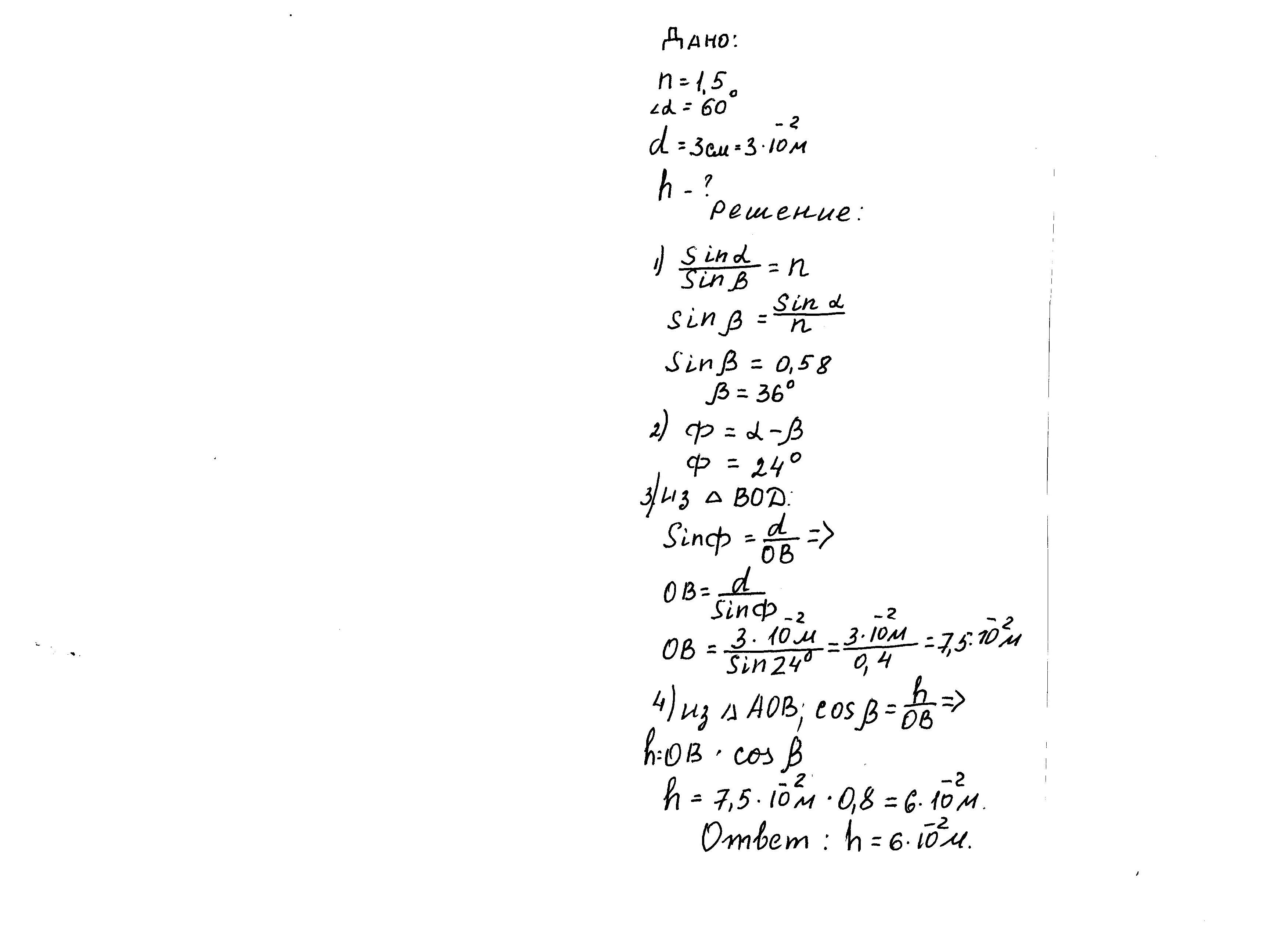 α
                  
                        O
             h         
                                  Φ         D
                             β
                               B
                     A
Продолжение
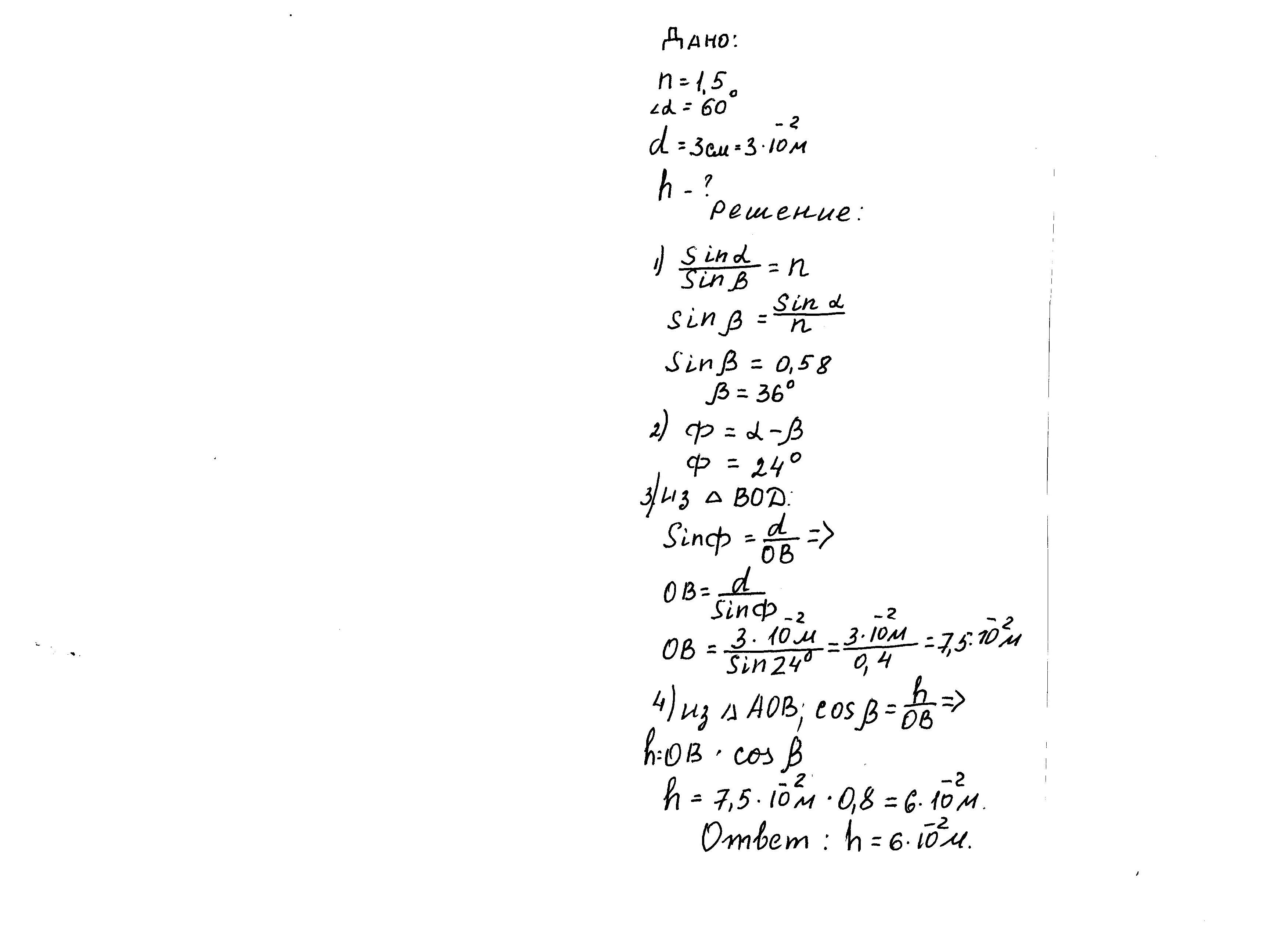 α
                  
                        O
             h         
                                  Φ         D
                             β
                              B
                     A